Health and Wellbeing of First Nations Children in Foster Homes
Chart Pack: Preliminary findings from a CanFos-2011 Study.

January 2025
Scientific Team
Ashley Quinn, PhD, Andrea Evans MDCM, Nicole Racine, PhD, Nico Trocmé PhD, Cindy Blackstock, Kofi Antwi-Boasiako, PhD
Funding
The CanFos-2011 was funded by a Research Growth Award from the Children’s Hospital of Eastern Ontario, and the dissemination of these data to First Nations peoples and agencies is funded by a Canadian Institutes of Health Research (CIHR) Planning and Disseminations Grant 526063 awarded to Drs. Quinn and Evans. The data and views expressed in this document do not necessarily reflect those of these funding institutions.
Honouring the Truth, Reconciling the Future
The substantial overrepresentation of First Nations children in care in Canada is due to the ongoing intergenerational legacy of the Canadian Residential School System. The Truth and Reconciliation Commission (TRC) was formed as a means of reckoning with the devastating legacy, but to date, efforts to reduce disparities for First Nations children have been inadequate. More First Nations children are in foster care now than at the peak of the Residential School System. Canada is lagging behind other high-income nations and there remains a glaring lack of documentation that slows down the fulfilment of the five TRC Calls to Action on child welfare. These preliminary findings aims to provide some of this missing documentation directly to First Nations peoples and communities.
Guiding Principles:
We remember every number is a child 
with people who care about them.
We aim to capture a child’s health and wellbeing. 
We will not forget those that are not represented in this data. 
We will work to make a difference.
[Speaker Notes: Andrea, at about 4 minutes:

Our first step is not to find elegant solutions however, but to look and share the data we have in order to inform decision making. When looking and sharing this data our team has first developed an approach and way of working: 

Remember every number is a child who has people who care about them
We seek to capture a child’s health and wellbeing
We won’t forget those not represented – for our studies, it will be important to recognize the data does not directly represent those in kinship and customary care, and those who otherwise needed help.
We want to use this data to make a difference, in guidance by the people who are most effected]
List of Tables, Figures, and Charts
Part 1: Data Overview
Figure 1: Overview of Numbers (Cohort Flow Chart) 
Figure 2: Distribution of First Nations children in Foster Homes and Not in Foster Homes, by Province and Territory.
Table 1: Relative Rate of First Nations children in Foster Homes Compared to White Children
Figure 3: Percentage of First Nations children in Foster Homes

Part 2: Percentage Charts of Child Characteristics
First Nations Children in Foster Home vs Not In Foster Home 
Chart 1: Status Indian 
Chart 2: Living on Reserve
Chart 3: Not Employed, Not in Education, and Not in Training
Chart 4: Personal Income Quintile 
Chart 5: History of Relocation 1 year ago
Chart 6: History of Relocation 5 years ago 
Chart 7: Participation in Labour Market 

Part 3: Percentage Charts: of Household Characteristics
Chart 8: Household Income Quintile
Chart 9: Major Repairs Needed
Chart 10: Unsuitable Housing
Chart 11: More than 1 Person per Room

Part 4: Hospitalizations
Table 2: Rates and Reasons for Hospitalizations

Appendix 
A1: Data Sources Information
A2: National Household Survey ‘foster child’ question
A3: National Household Survey questions
A4: Cohort Study Timeline
Executive Summary
We present preliminary results of a first study on the health of children in foster homes across Canada (CanFos) which uses existing data from the Canadian Census files and hospital databases. This study was conceptualized and carried out by researchers at the University of Ottawa, University of Toronto, and McGill University.
[Speaker Notes: Ashley  Time: at 1 minutes

No time to read it all out – 
“We are thankful to our funders. The opinions and conclusions of this work are ours and independent from the funding and our data sources”.]
Methodology
Children under the age of 18 were identified on the 2011 Canadian Census file called the National Household Survey. If a child was identified as being a ‘foster child’ and identified as having First Nations identity by the person answering the survey, they shown in this document as First Nations children in foster homes. All provinces and territories in Canada are included, as well as most First Nations Reserves, with the exception of Quebec. 25 First Nations Reserves are not included due to national disasters or due to access not granted at the time of the survey. We follow the children identified for about 6 ½ years from May 2011 to December 2017 to capture any hospitalization events.
Considerations
The following should be taken into account when understanding this data: 
As there is no category for Kinship or Customary Care placement on the National Household Survey, our data may include some children in these placements.
The data does not include children in group home settings or institutional care.
A child or youth who is hospitalized after they were identified on the National Household Survey may or may not have been in a foster home at that time, therefore they are referred to as children or youth “with foster home experience”.
The survey respondent identified a child’s Indigeneity. 
The household characteristics for children in foster homes represents that of the foster home.
Survey weights are applied (raw numbers of survey responses are multiplied) to reflect the Canadian population.
Data Sources
2011 National Household Survey conducted May 20, 2011
Canadian Institute for Health Information Discharge Abstract Database May 2011 to December 2017 
Data is linked (connected) through the Canadian Census Health and Environment Cohorts at Statistics Canada through probabilistic linkage

Please see the Appendix for further information.
Part 1: Data Overview
Figure 1: Overview of Numbers (Cohort Flow Chart)
Census Identified First Nations
Canadian Children
In Foster Homes
Not in Foster Homes
14,477
5,050,245
272,225
*Survey weights are applied
Preliminary Data, CanFos-2011.
[Speaker Notes: CHANGE THESE NUMS TO REFLECT BELOW]
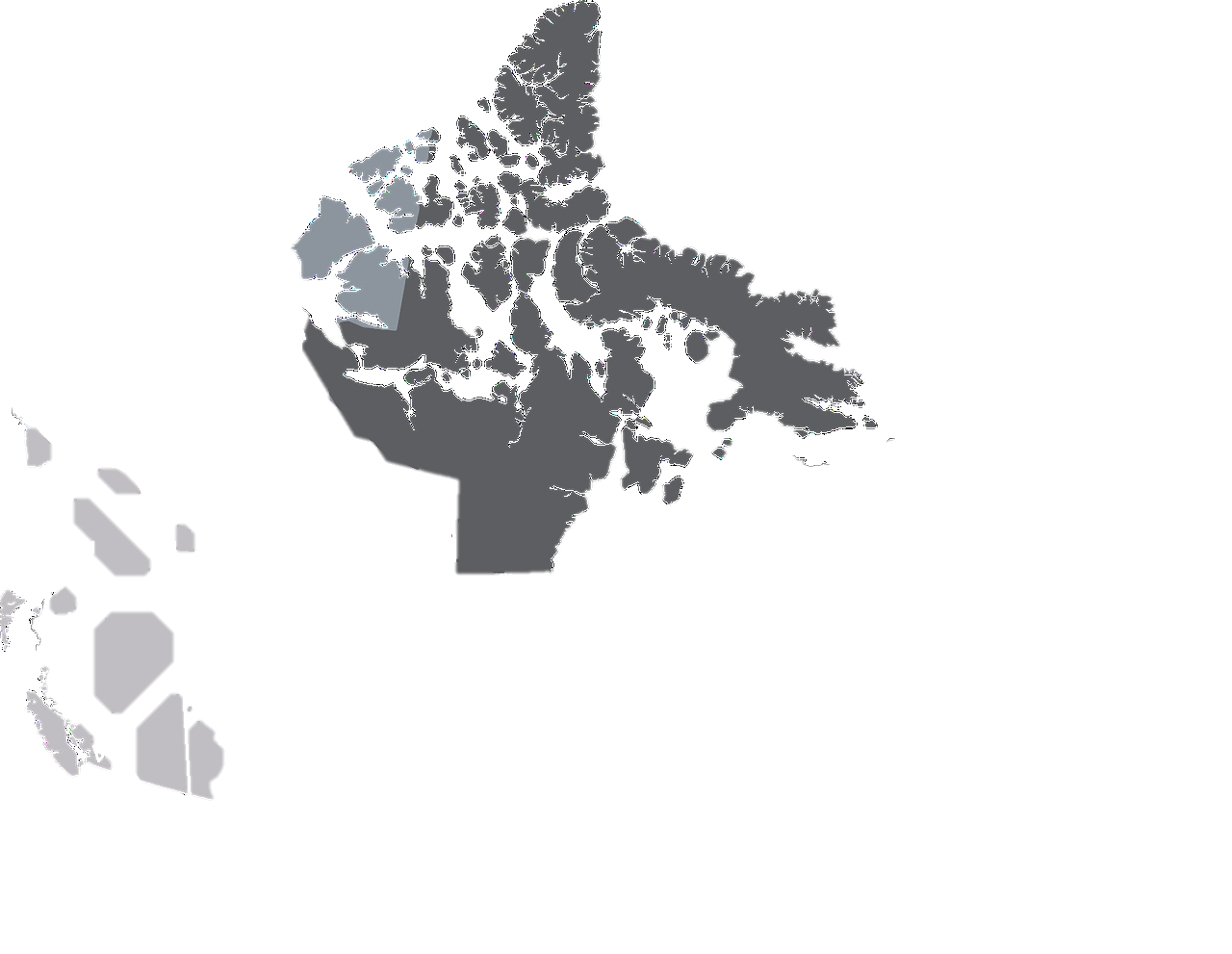 Figure 2: Distribution of First Nations Children in foster homes and not in foster homes, by province and territory.
Legend: Numbers are rates per 1000 of living in a foster home. Non-First Nation Children are in black vs First Nations Children in orange. (%) is the proportion of all First Nation children in foster homes living in that province/territory)
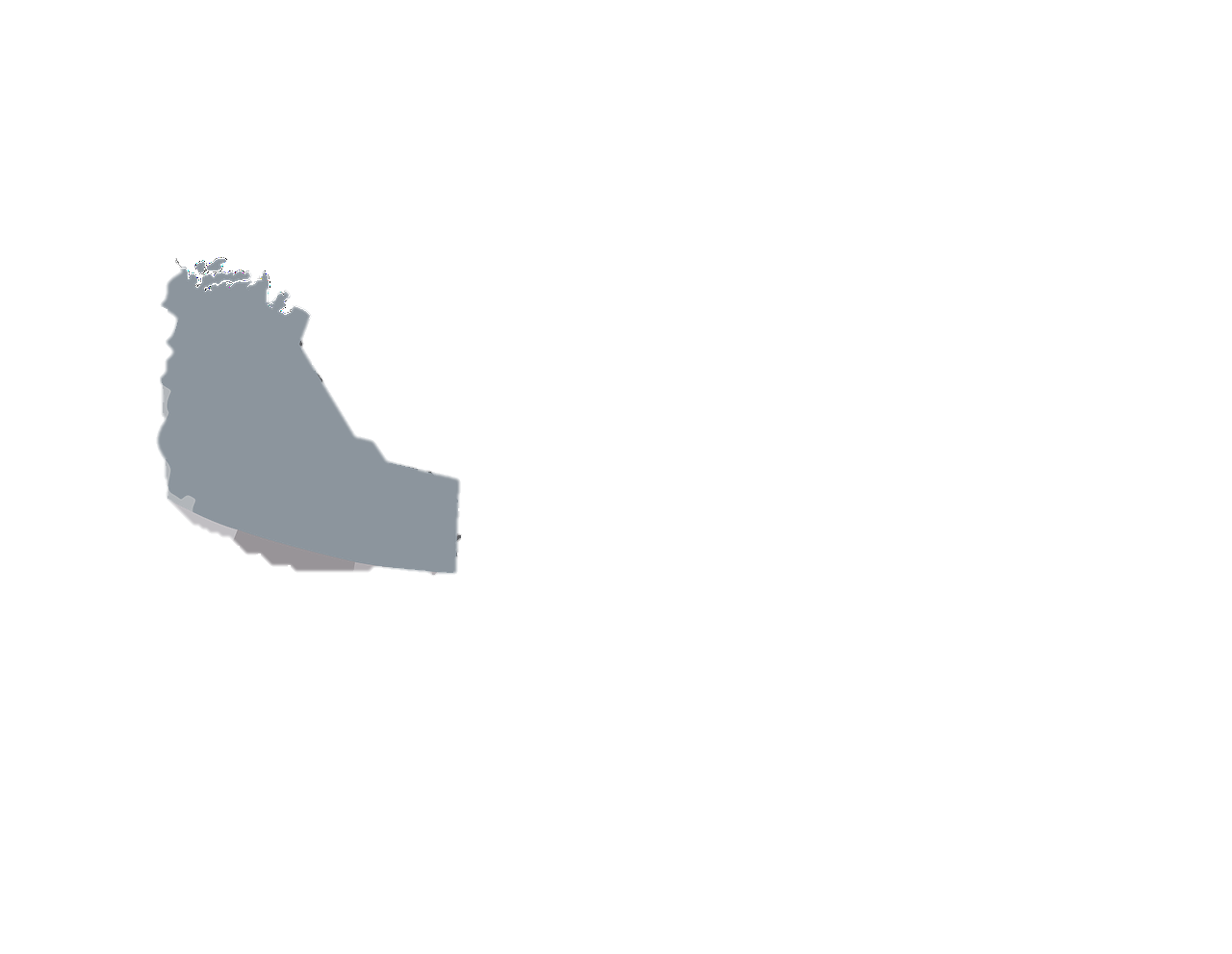 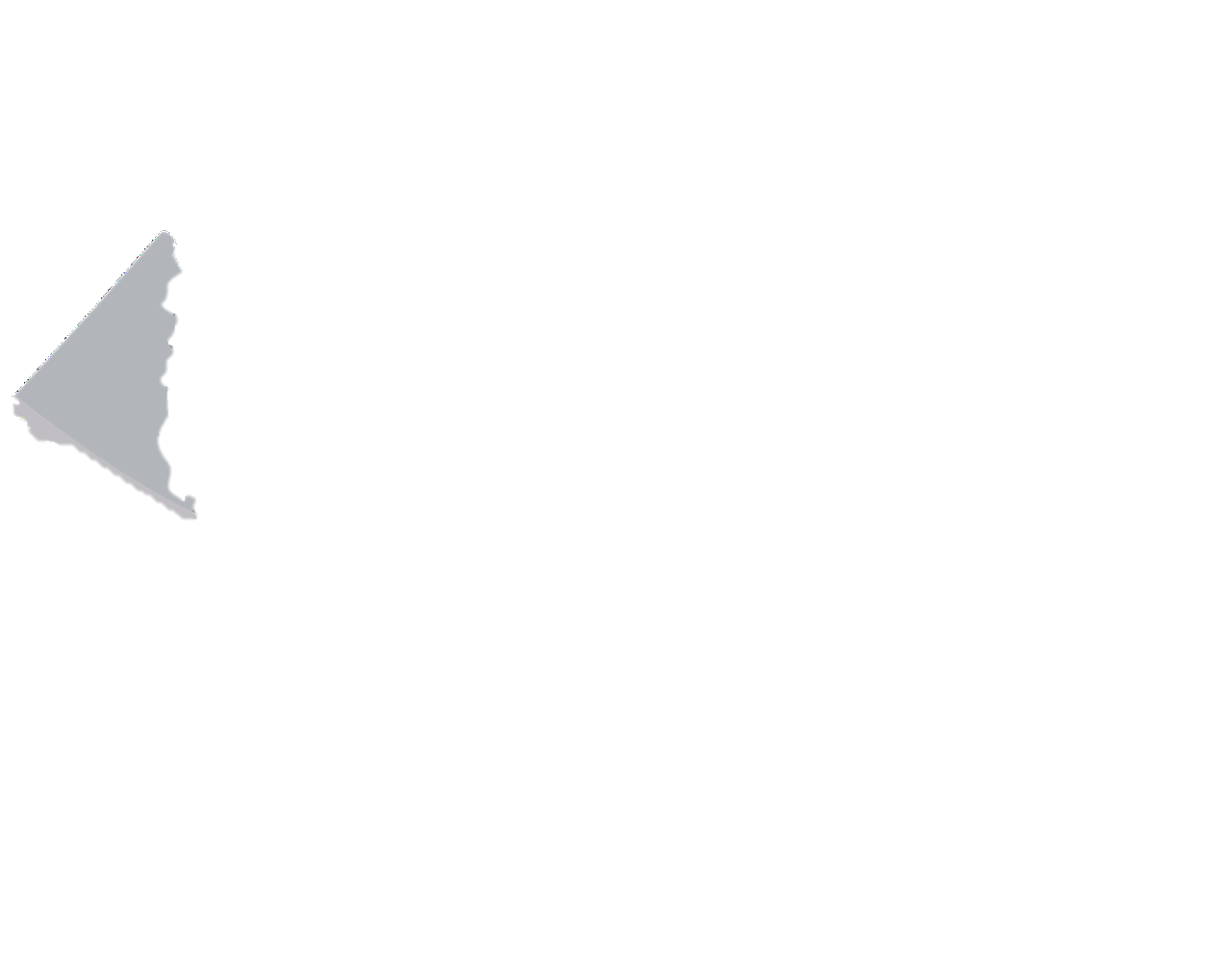 YT
(0.6%)
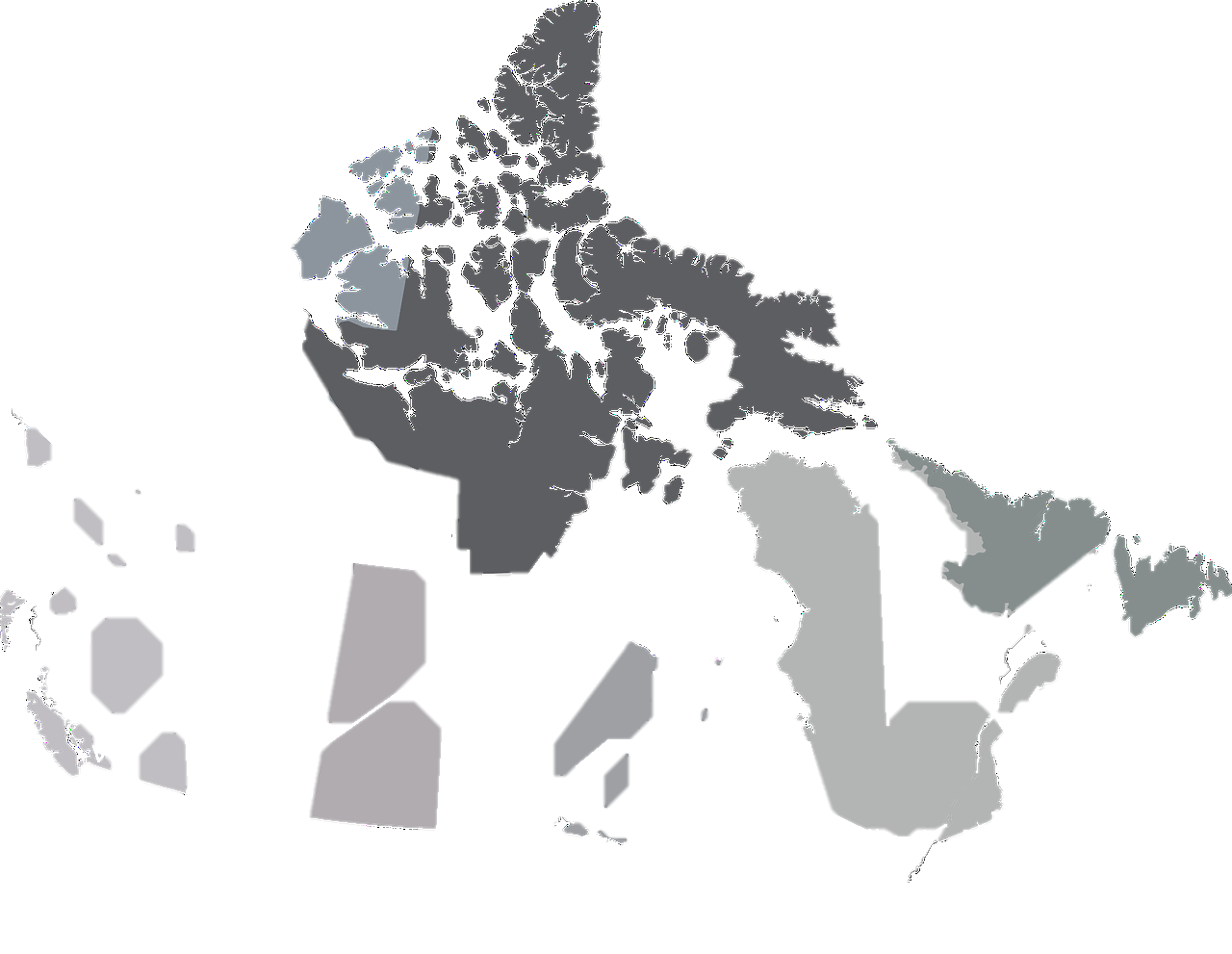 NT
(0.7%)
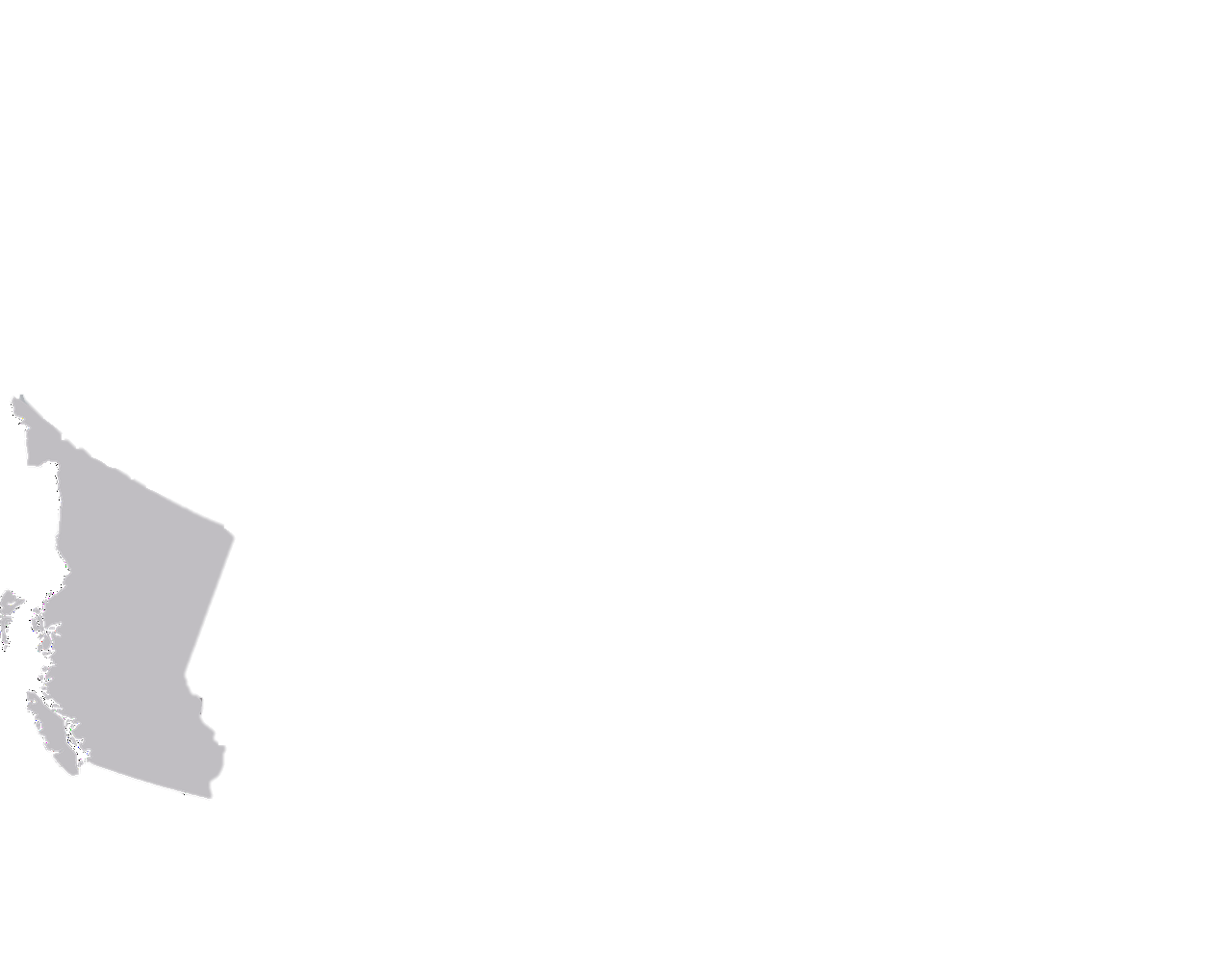 F
41
NU
(F)
4
20
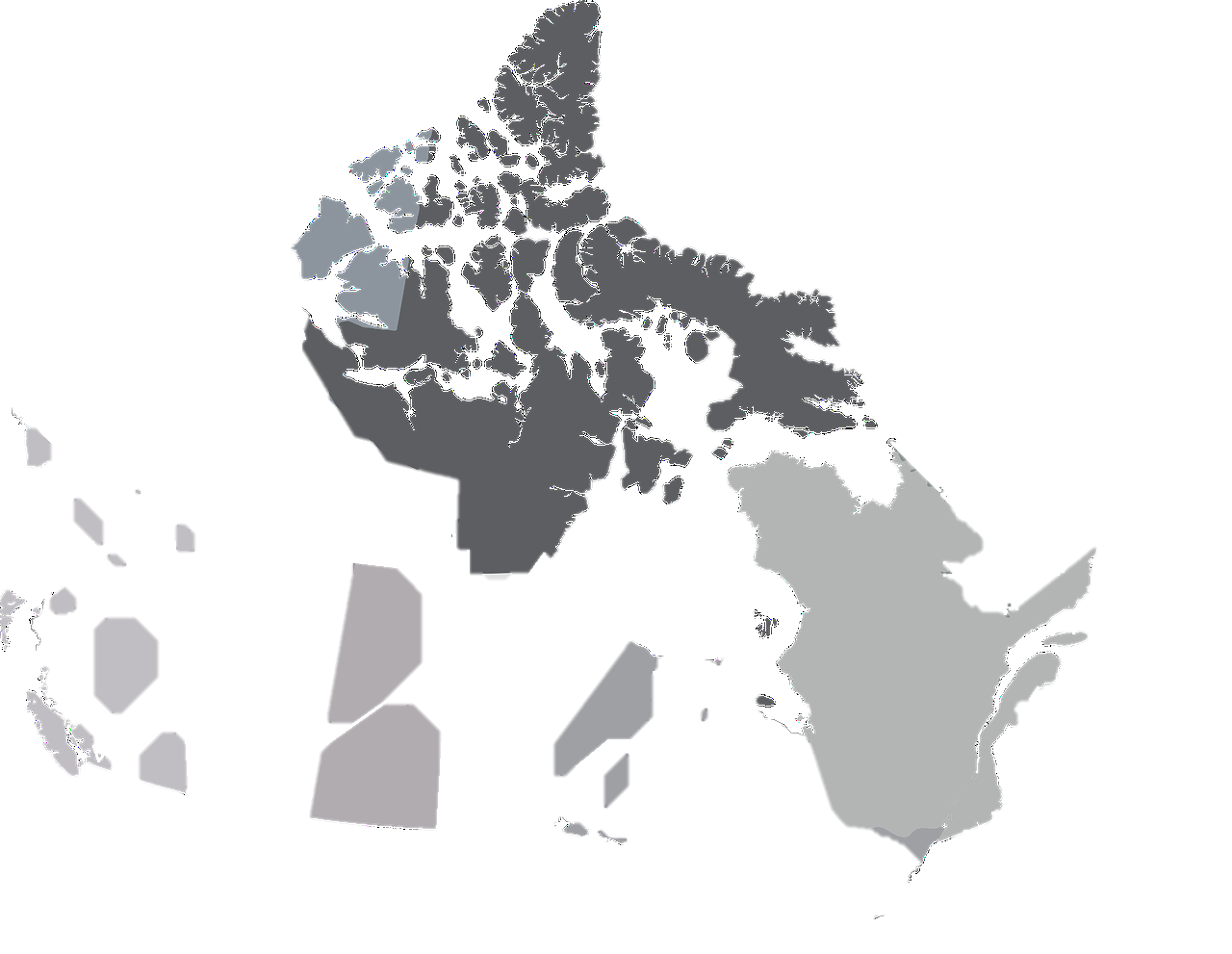 NF
(0.6 %)
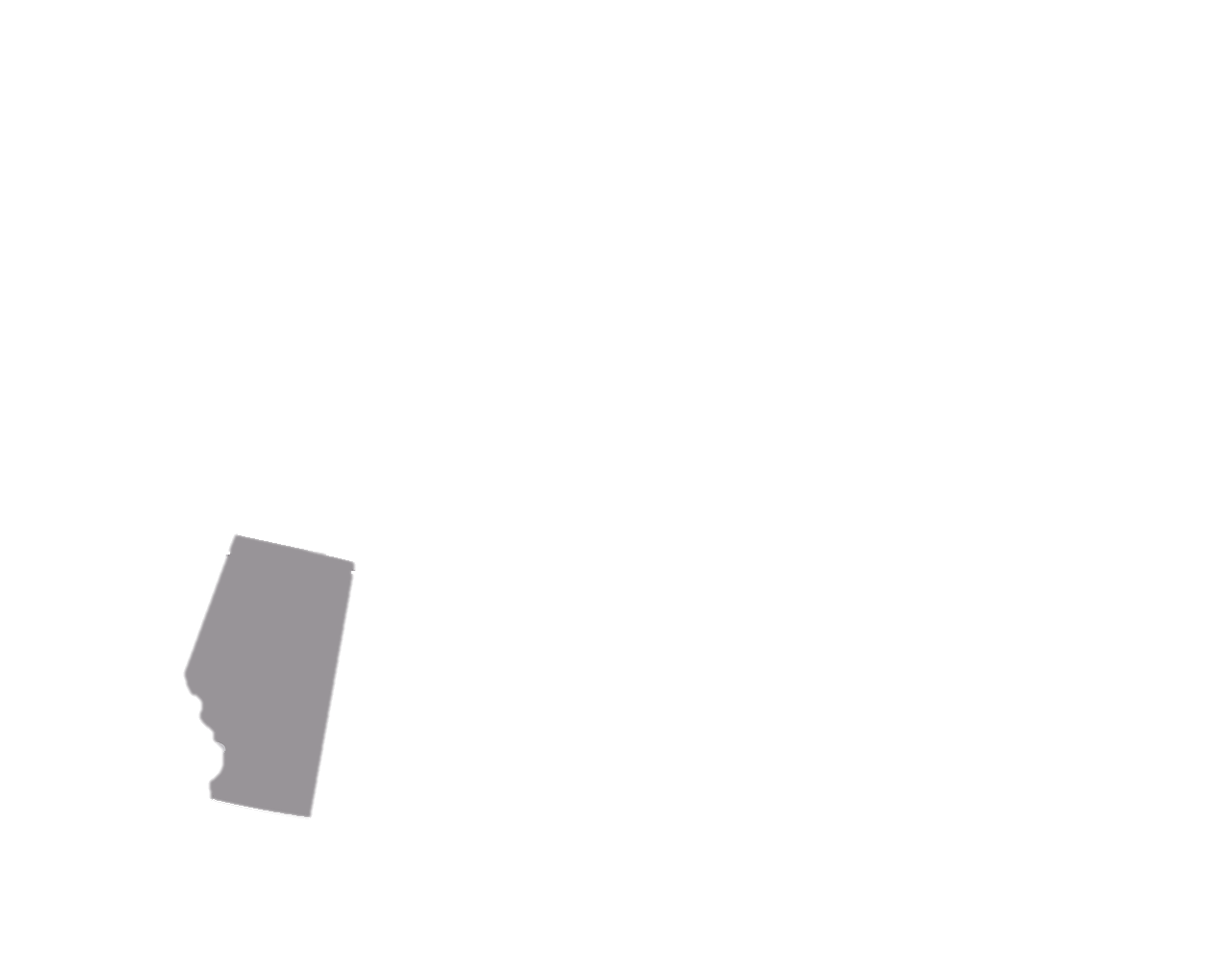 BC
(19%)
4
15
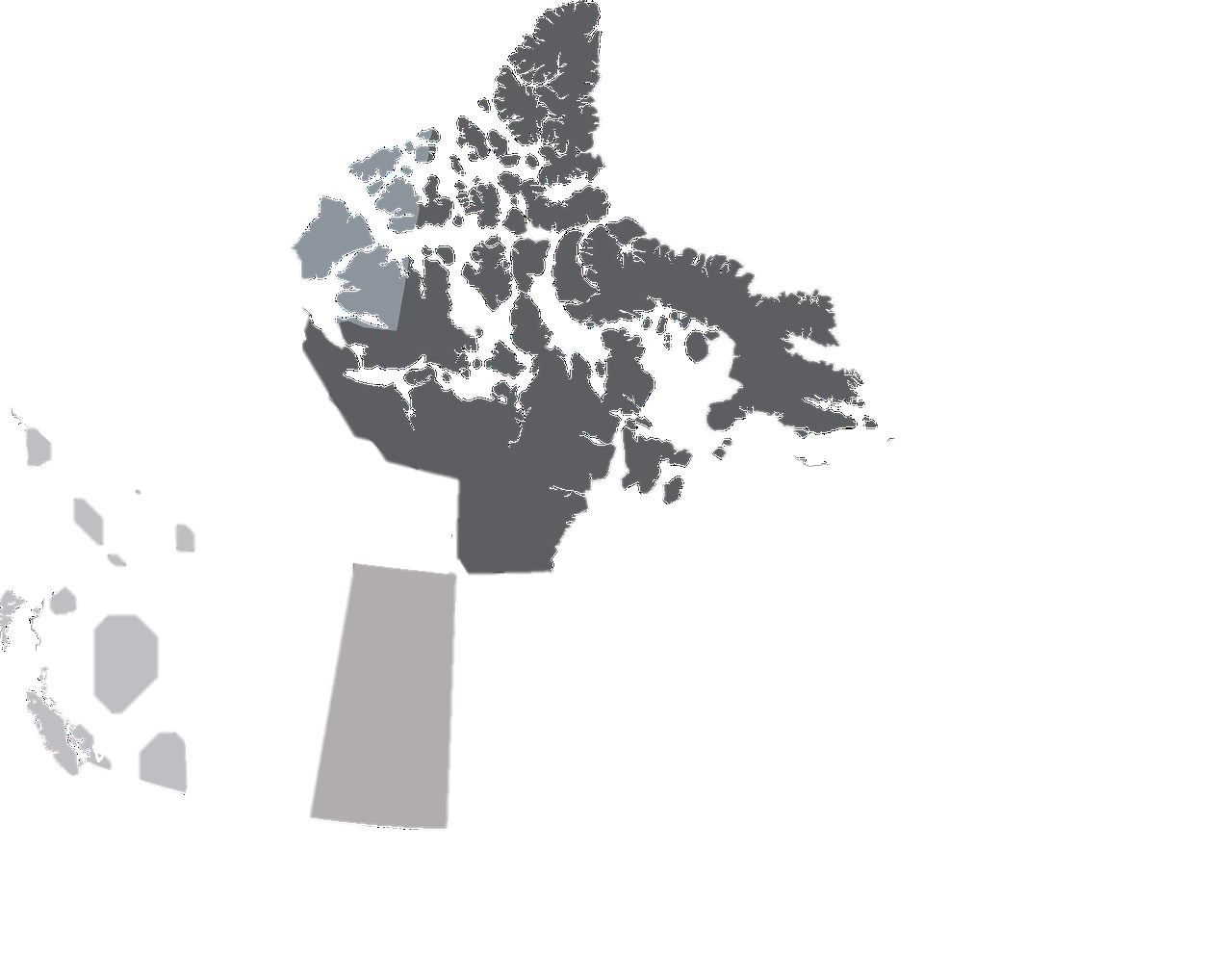 QC
(5%)
AB
(20%)
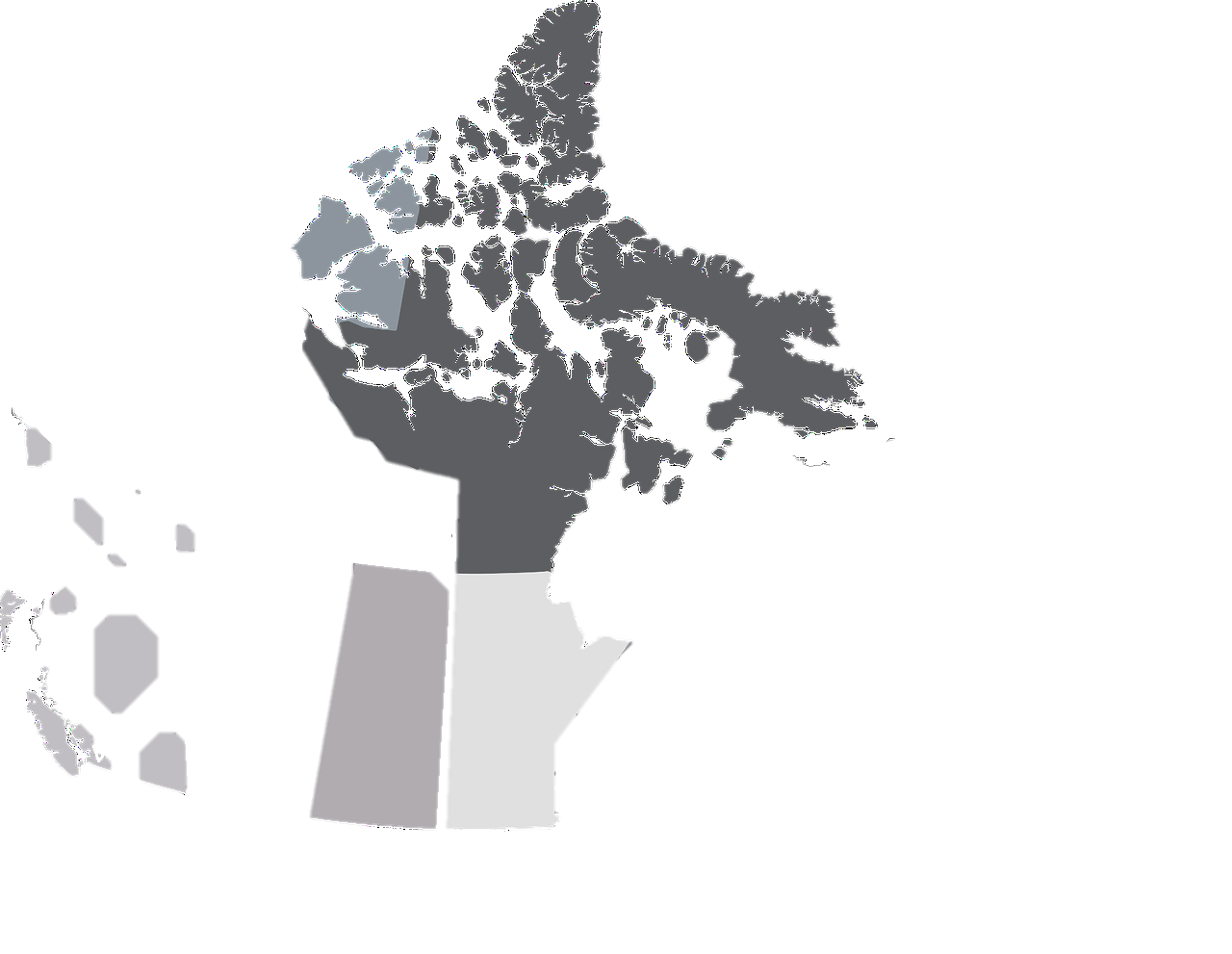 SK
(13%)
MB
(25%)
4
49
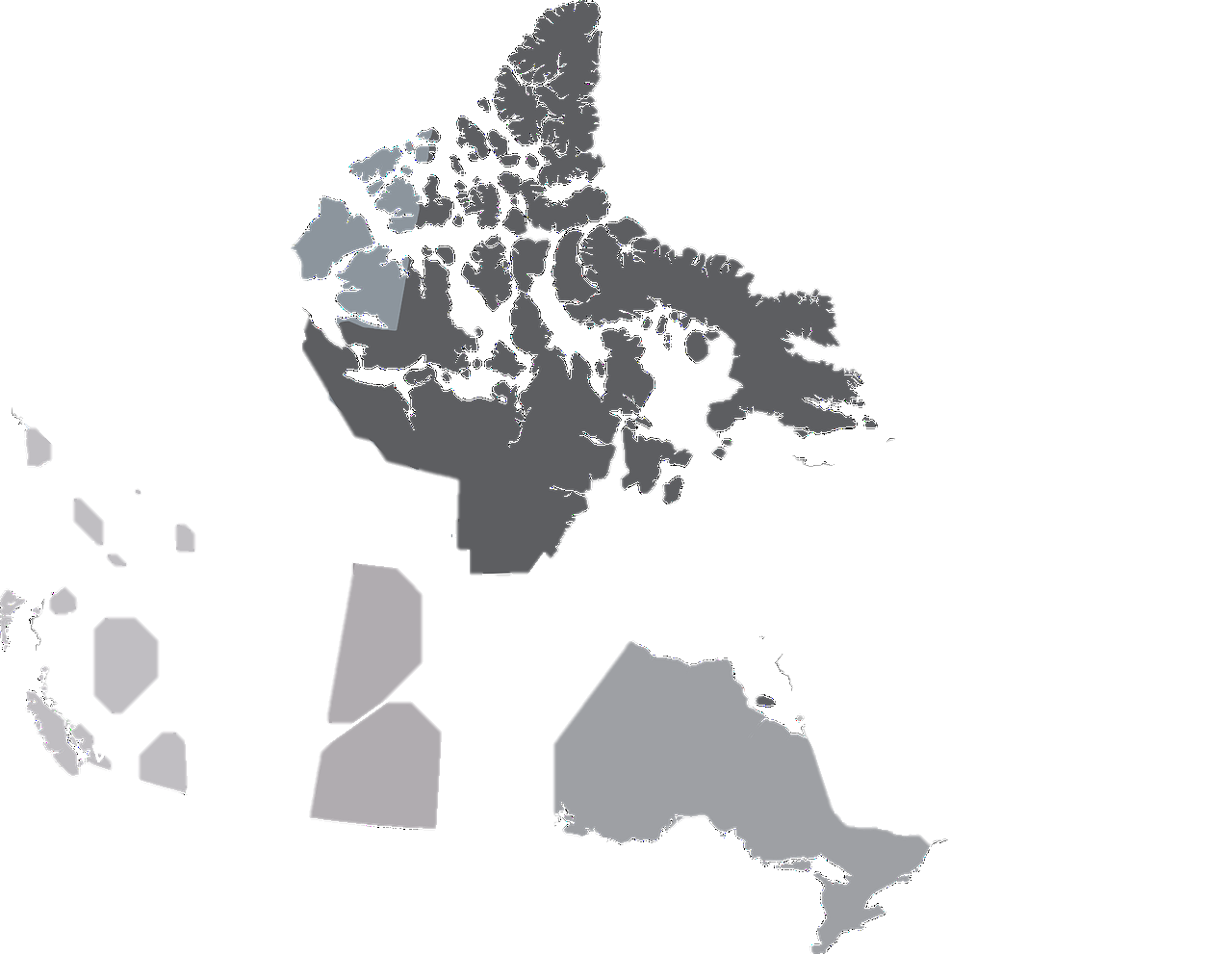 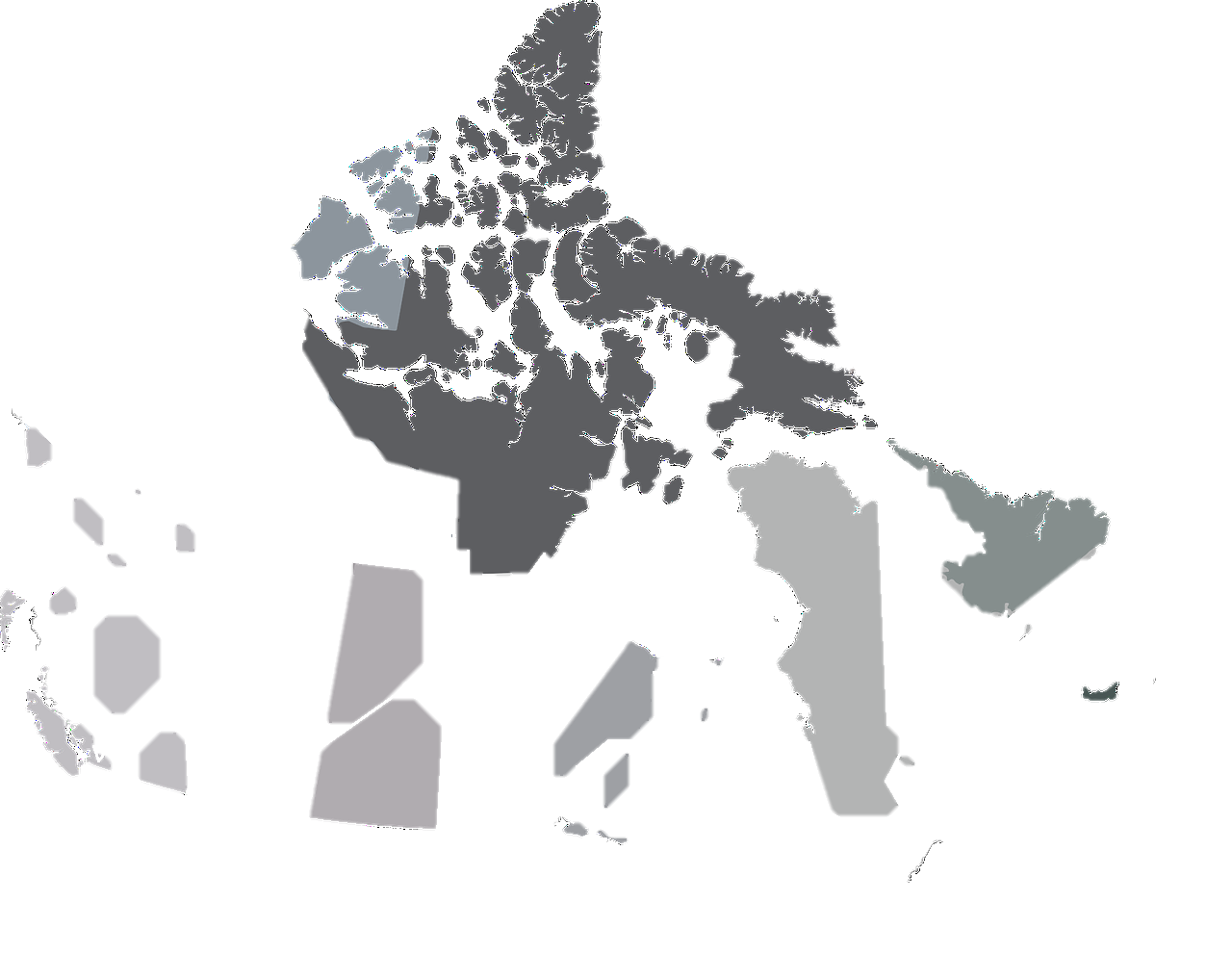 PEI
(F)
NS
(1.3 %)
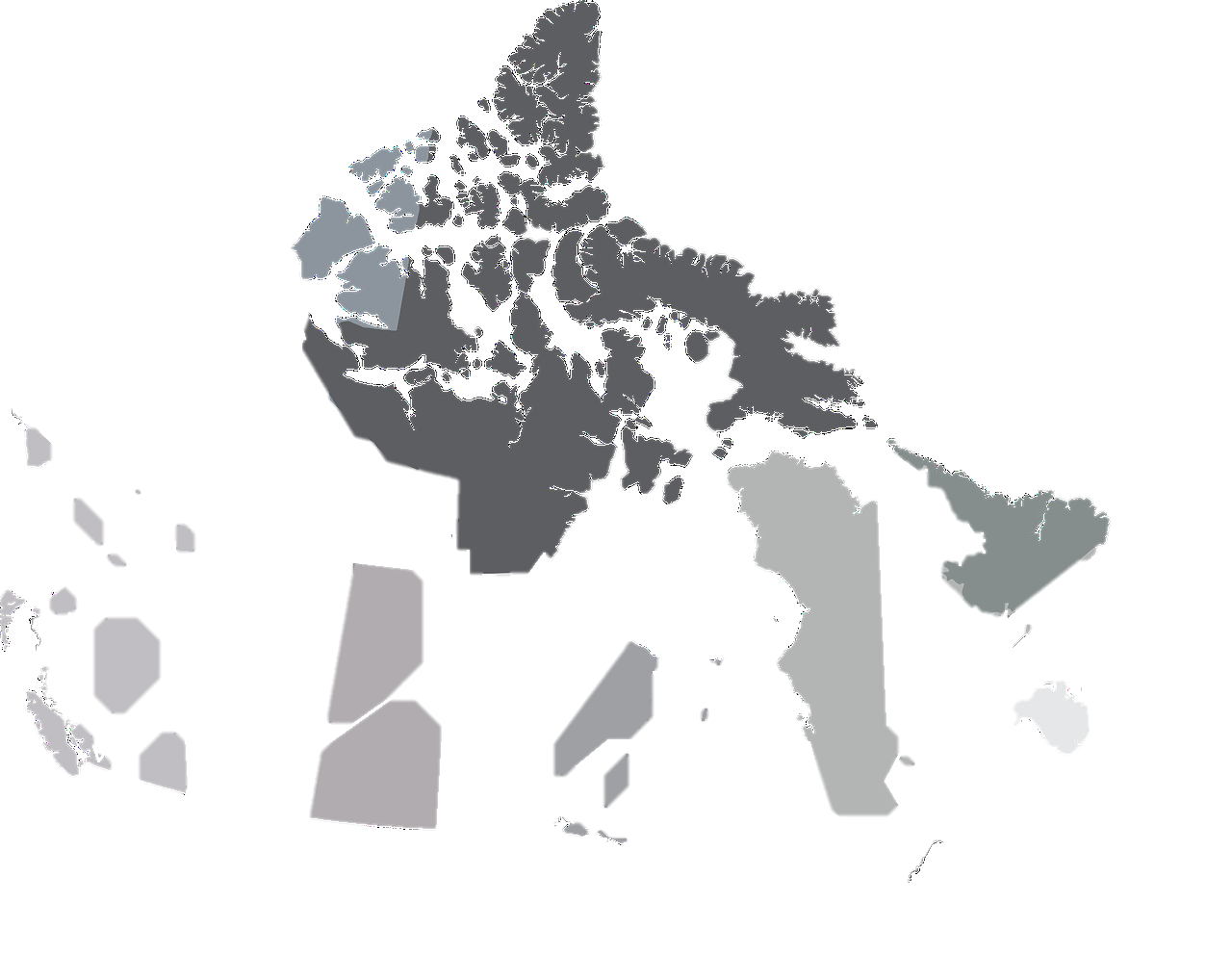 NB
(0.7 %)
3
57
ON
(14%)
5
27
3
38
7
67
3
28
5
24
3
17
F: suppressed due to small cell size
Only this slide contains Quebec data.
*Preliminary Data, CanFos-2011.
Figure 3: Percentage of First Nations Children in Foster Homes
4.5%
35.4%
Census-respondent identified First Nations
Canadian Children
Children in Foster Homes
*Preliminary Data, CanFos-2011.
Table 1: Relative Rate of First Nations Children in Foster Homes compared to White Children
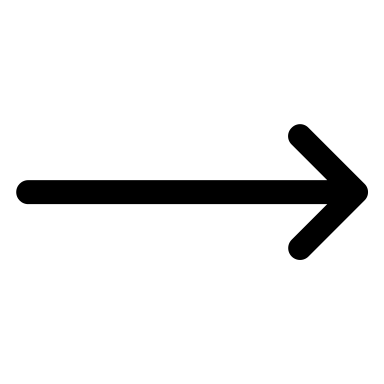 Across Canada, First Nations children are 15.4 times (95% CI 9.27-25.43) more likely to be in a private dwelling foster home compared to White children.
*Preliminary Data, CanFos-2011.
Part 2: Percentage Charts of Child Characteristics
Chart 1: Status Indian (percentage)
In Foster Home
Not in Foster Home
Status Indian (%)
*Preliminary Data, CanFos-2011.
Chart 2: Living on-reserve (percentage)
FN in foster homes
In Foster Home
FN not in foster homes
Not in Foster Home
Living on-reserve or off-reserve (%)
100%
*Preliminary Data, CanFos-2011.
Chart 3: Not employed, not in education, and not in training
Youth 15 -18 years of age
22%
17%
17%
Percentage
8%
First Nations
Not in foster homes
First Nations
in foster homes
Canadian Children
*Preliminary Data, CanFos-2011.
Chart 4: Personal Income Quintile
Youth 15-18 years of age
First Nations
In foster homes
First Nations
Not in foster homes
Canadian Children
5
1
2
4
3
Highest
Lowest
*Preliminary Data, CanFos-2011.
Chart 5: History of Relocation 1 year ago
First Nations
In foster homes
First Nations
Not in foster homes
Canadian Children
Moved to a new city or Indian reserve.
Moved in same census division
*Preliminary Data, CanFos-2011.
[Speaker Notes: Review with StatsCAN : Mobility and Migration Reference Guide, Census of Population, 2016 (statcan.gc.ca)

Movers include non-migrants and migrants.
Non-migrants are movers who lived in the same census subdivision on Census Day as they did on the same date 1 year or 5 years earlier.
Migrants include internal migrants and external migrants.
Internal migrants include migrants who lived in Canada 1 year or 5 years ago. This includes persons who moved to a different city, town, township, village, municipality or Indian reserve within Canada. Greater detail can be provided for internal migrants by identifying whether they crossed a provincial boundary or the limits of a large municipality, specifically a census metropolitan area (CMA) or census agglomeration (CA).
External migrants include migrants who did not live in Canada 1 year or 5 years ago.]
Chart 6: History of Relocation 5 years ago
First Nations
In foster homes
First Nations
Not in foster homes
Canadian Children
Moved in same census division
Moved to a new city or Indian reserve.
*Preliminary Data, CanFos-2011.
Chart 7: Participation in Labour Market
Youth 15-18 years old
36.7
35.5
31.0
29.5
Unemployed
19.7
Participating
15.9
Employed
10.3
First Nations
Not in foster homes
First Nations
In foster homes
Canadian Children
*Preliminary Data, CanFos-2011.
Part 2: Percentage Charts of Household Characteristics
Chart 8: Household Income Quintile
First Nations
In foster homes
First Nations
Not in foster homes
Canadian Children
Household income quintile (%)
5
1
2
4
3
Household income quintile (%)
Highest
Lowest
*Preliminary Data, CanFos-2011.
Chart 9: Major Repairs Needed to Home
First Nations
In foster homes
17.6
82.4
First Nations
Not in foster homes
27.8
72.2
92.5
7.5
Canadian Children
Major repairs needed as defined by the survey respondent, including repairs such as defective plumbing, electrical wiring, and structural repairs to walls, floors, or ceilings.
*Preliminary Data, CanFos-2011.
Chart 10: Unsuitable Housing
First Nations
In foster homes
72.7
27.3
First Nations
Not in foster homes
33.2
66.8
Canadian Children
16.2
83.8
Housing was deemed unsuitable by Statistics Canada if the house had over one bedroom shortfall due to bedroom criteria: including a maximum of two persons per bedroom, children over 5 years of age of opposite sex not sharing a bedroom, and adults > 18 years of age have a separate bedroom unless they are spouse or common-law.
*Preliminary Data, CanFos-2011.
Chart 11: More than 1 person per room
First Nations
In foster homes
17.8
21.8
78.2
First Nations
Not in foster homes
8.2
91.8
Canadian Children
*Preliminary Data, CanFos-2011.
Table 2: Reasons for Hospitalization.
Children and young adults up to 24 years of age with foster home experience in 2011, from 2011-2017, across Canada, including First Nations reserves, except for Quebec.
*Preliminary Data, CanFos-2011.
[Speaker Notes: Andrea]
Appendix
A1: Data Sources Information
National Household Survey 
https://www12.statcan.gc.ca/nhs-enm/2011/dp-pd/dt-td/Index-eng.cfm

Canadian Institute for Health Information Discharge Abstract Database 
https://www.cihi.ca/en/discharge-abstract-database-dad-metadata

Canadian Census Health and Environments Cohorts (CanCHECs)
https://www.statcan.gc.ca/en/microdata/data-centres/data/canchec
[Speaker Notes: Andrea 

Census’ are mandatory, however long-form census’ have not always been, and in 2011, the long-form census was called the NHS, and distributed to 30% of the population. This is not true of the 2016 long-form census. However today we present to you on data from 2011, and survey weights are applied to the data in order to make them representative, as close as possible, to the Canadian population.]
A2: National Household Survey ‘foster child’ question
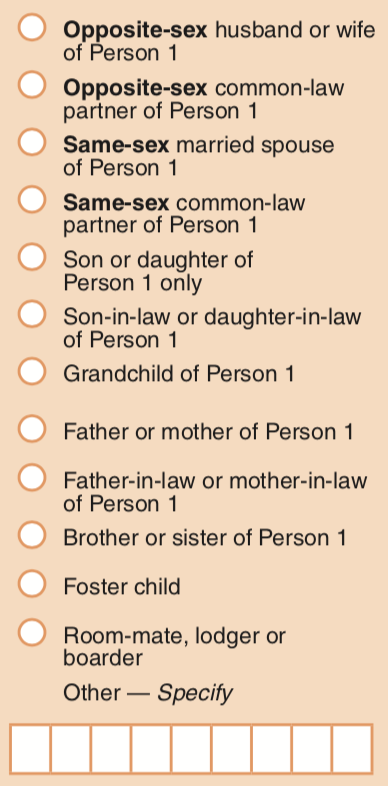 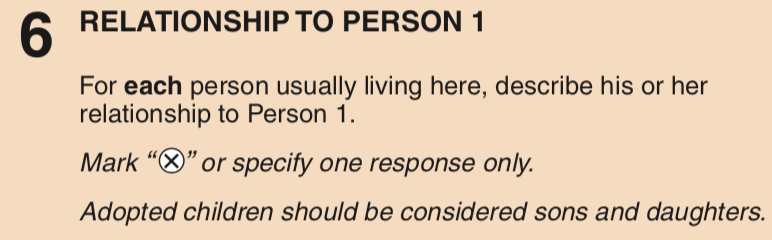 x
A3: National Household Survey questions
A3: National Household Survey questions
A4: Cohort Study Timeline
6 years of Hospital Visits
May 2011 to December 2017
2017
2011
Living in Foster Home